Mini MMFE
Miniature MicroMegas Front End Board
Dan Tompkins  12/2013
Block Diagram
Analog Input Connector
Lemo
Analog Out
64x analog in
Not used
TTP/TOT
Protection
Networks
VMM1
ART
64x analog in
Digital I/O Connectors
Readout
VDDD
VDD
VDDP
Dan Tompkins  12/2013
Mini MMFE
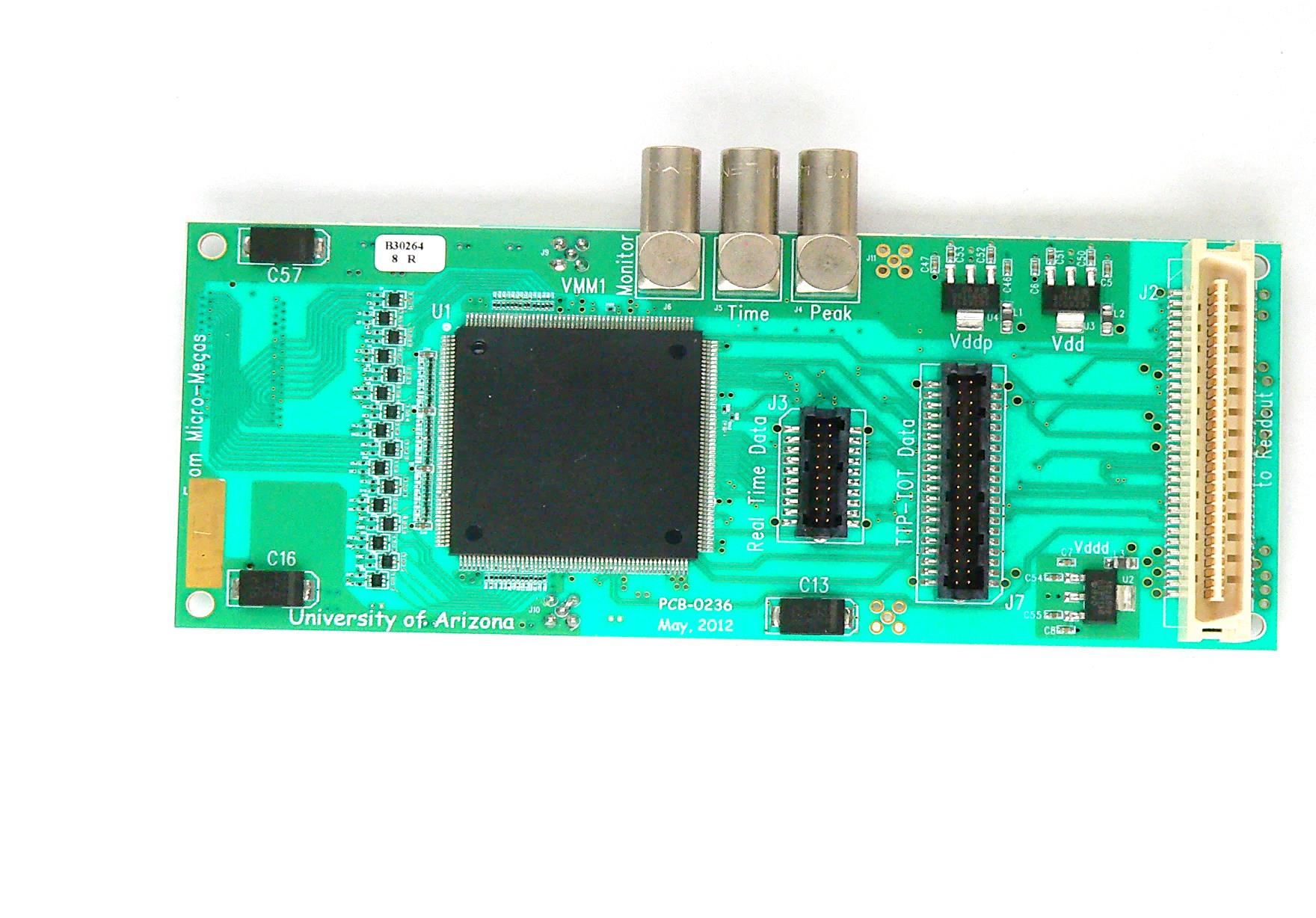 Dan Tompkins  12/2013
Analog Inputs
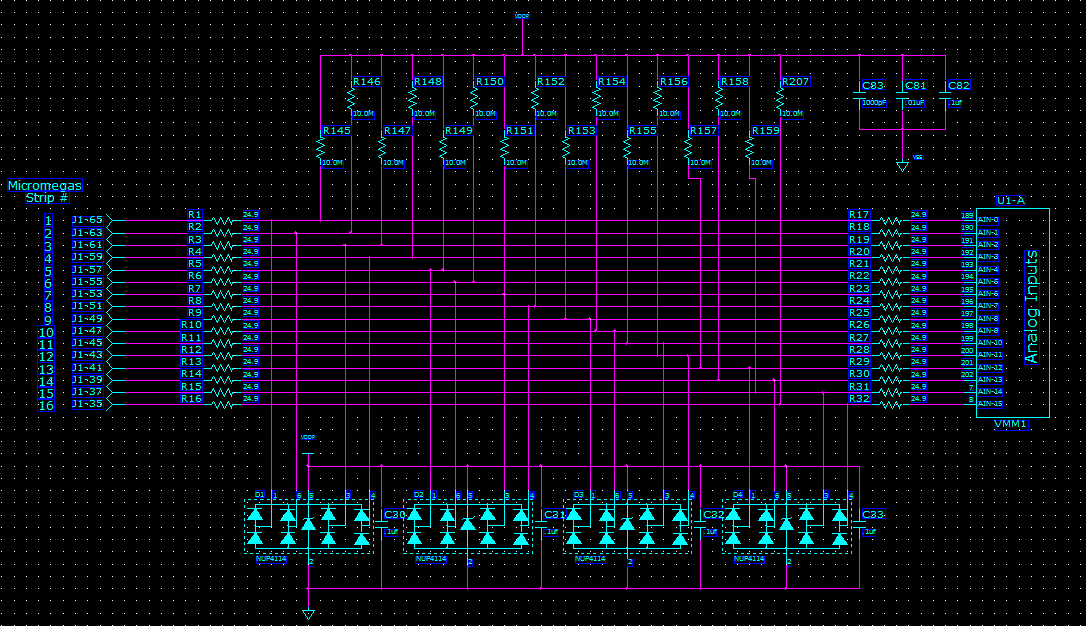 Dan Tompkins  12/2013
Protection Network
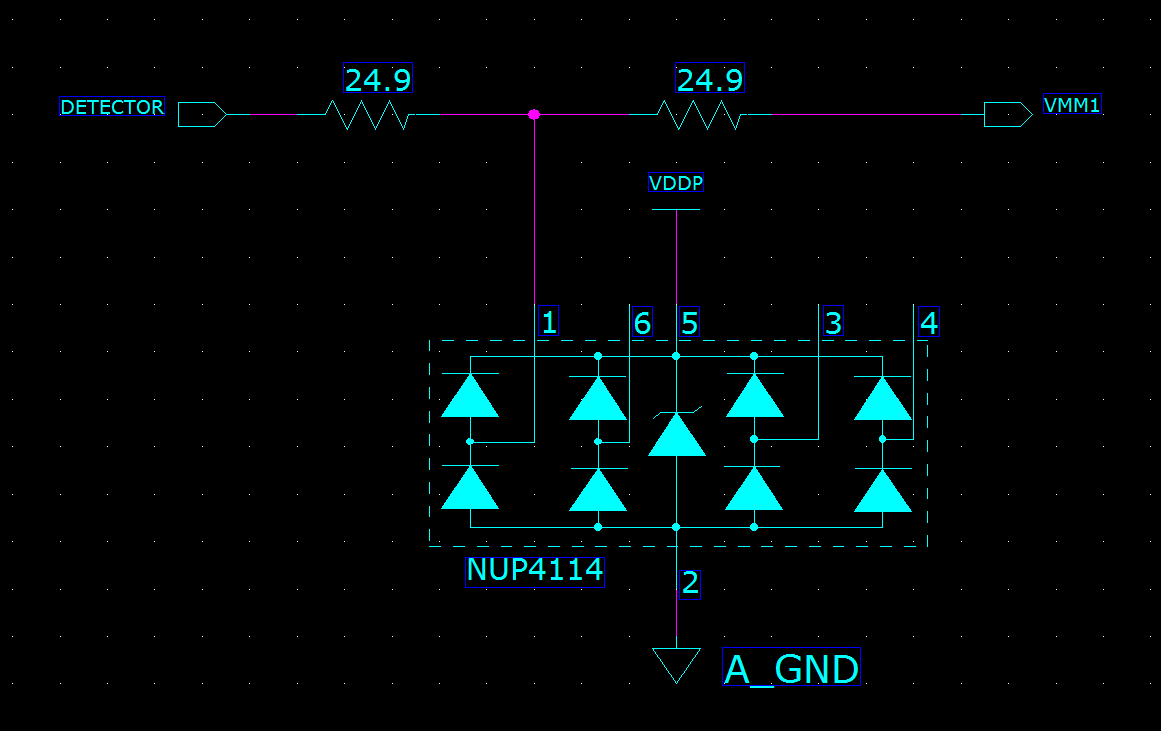 Dan Tompkins  12/2013
Protection Network Layout
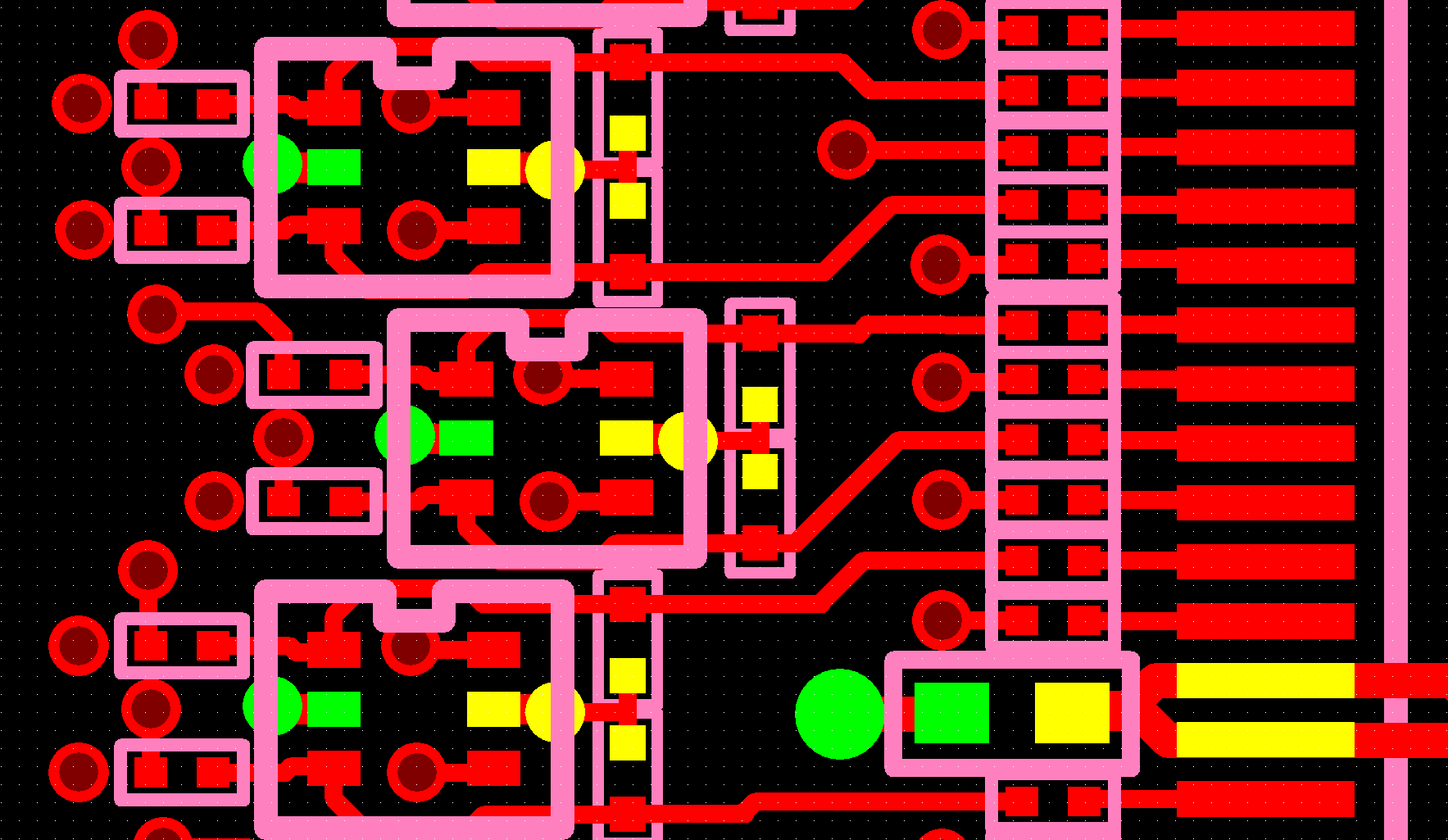 Connect Vcc and GND pins directly to a plane and keep traces short
Dan Tompkins  12/2013
NUP4114
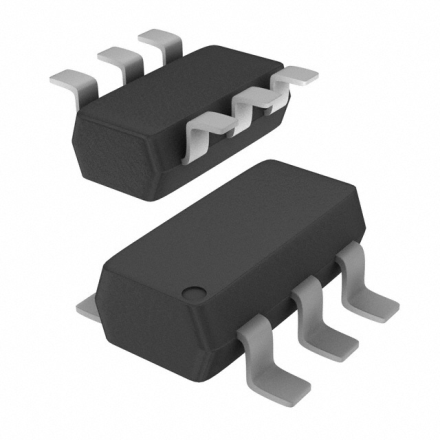 Leakage Current < 1pA @1.2V
< 1 pF Junction capacitance
Response Time is Typically < 1.0 ns
Stand−off Voltage: 5.5 V
Cost $0.10 in large quantity
Dan Tompkins  12/2013
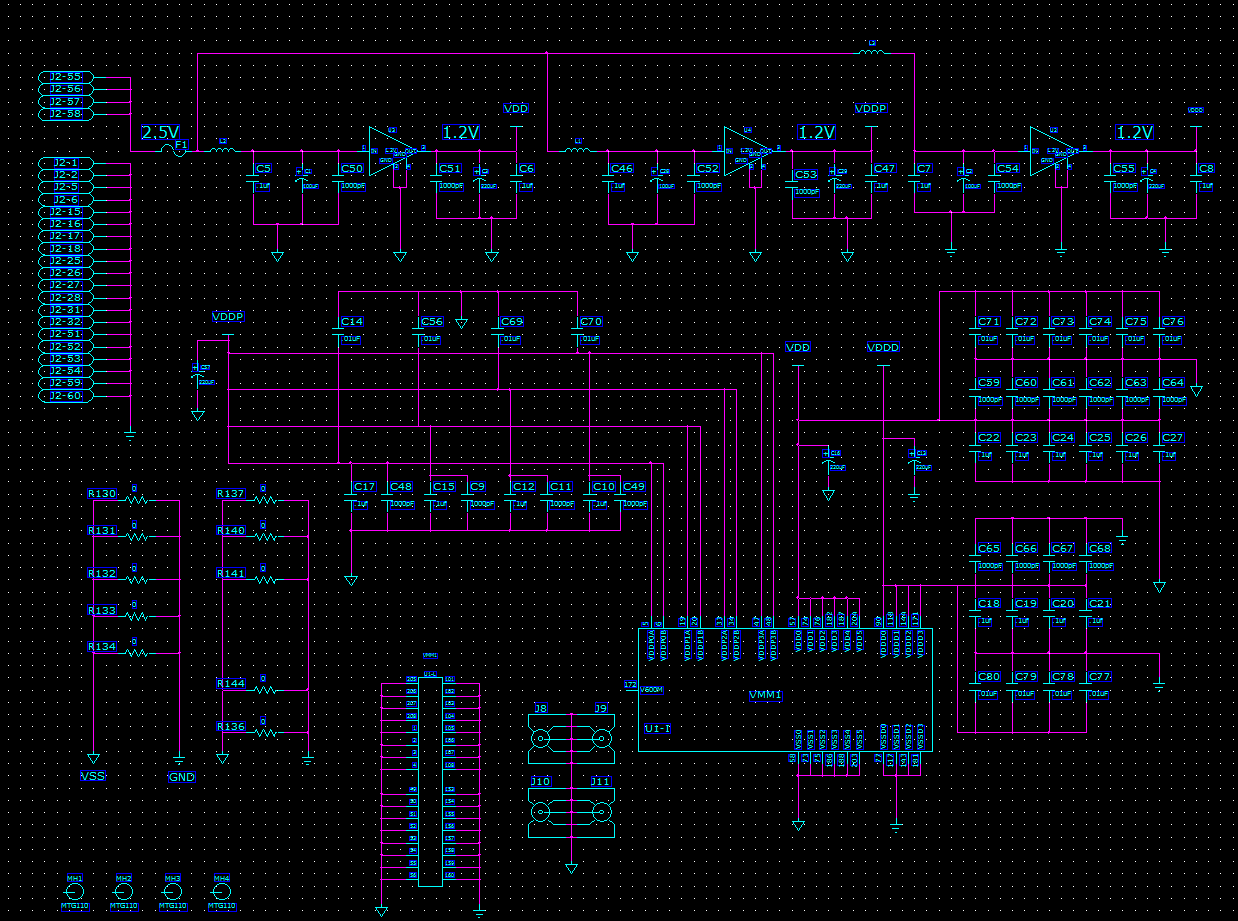 Regulators
Dan Tompkins  12/2013
All Layers
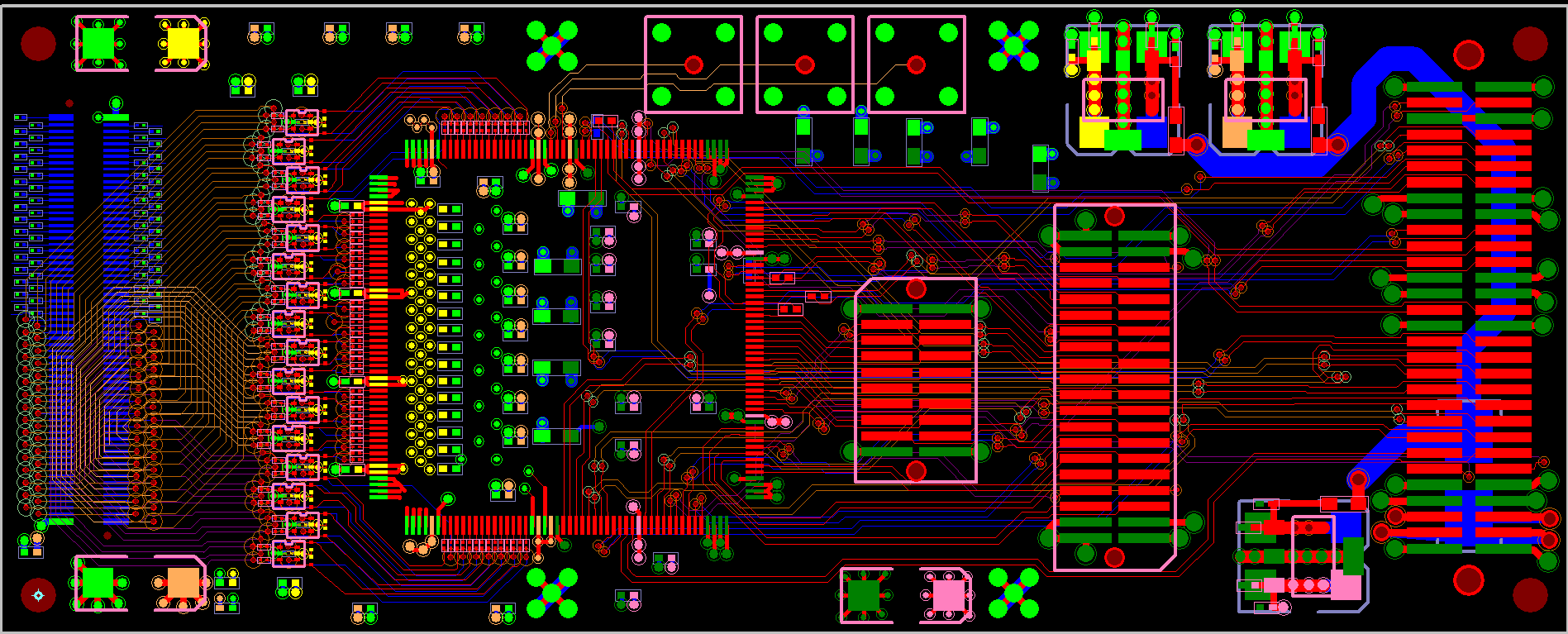 Dan Tompkins  12/2013
Power and ground planes
Planes join here
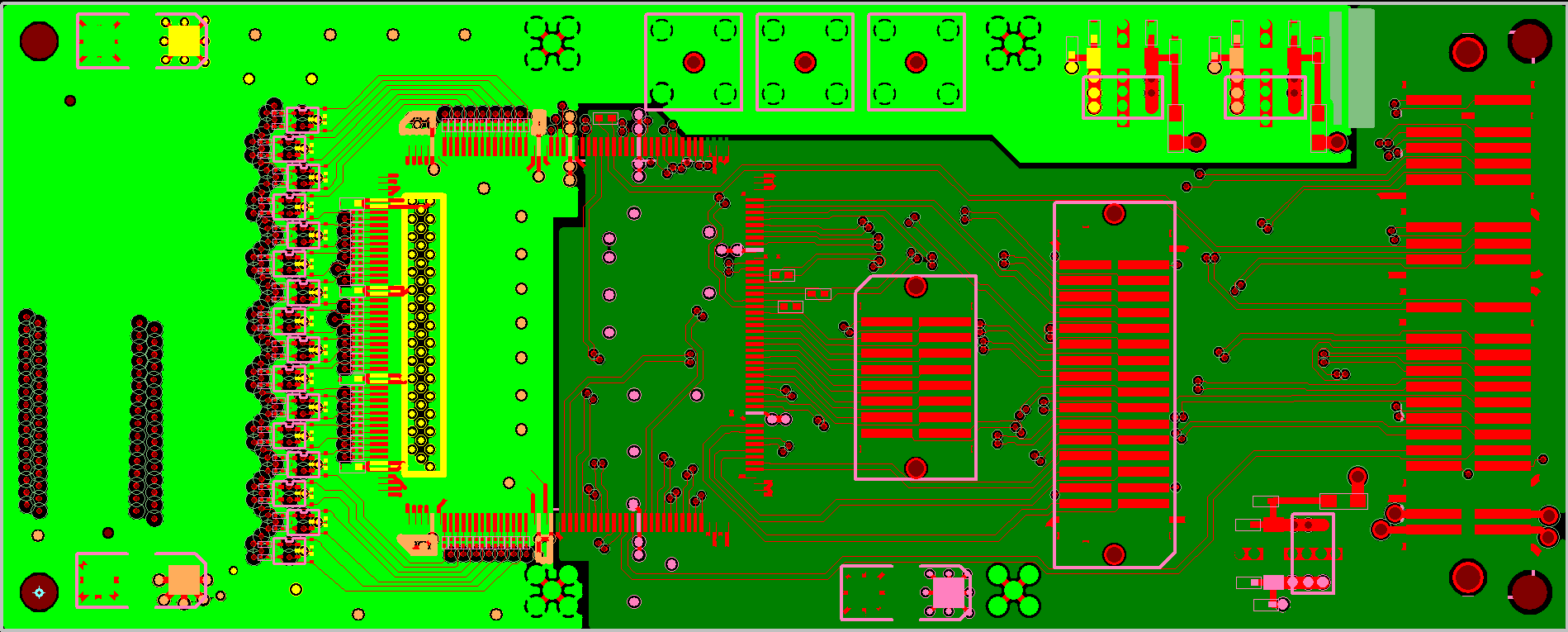 Analog
Digital
Dan Tompkins  12/2013
Bottom Layer
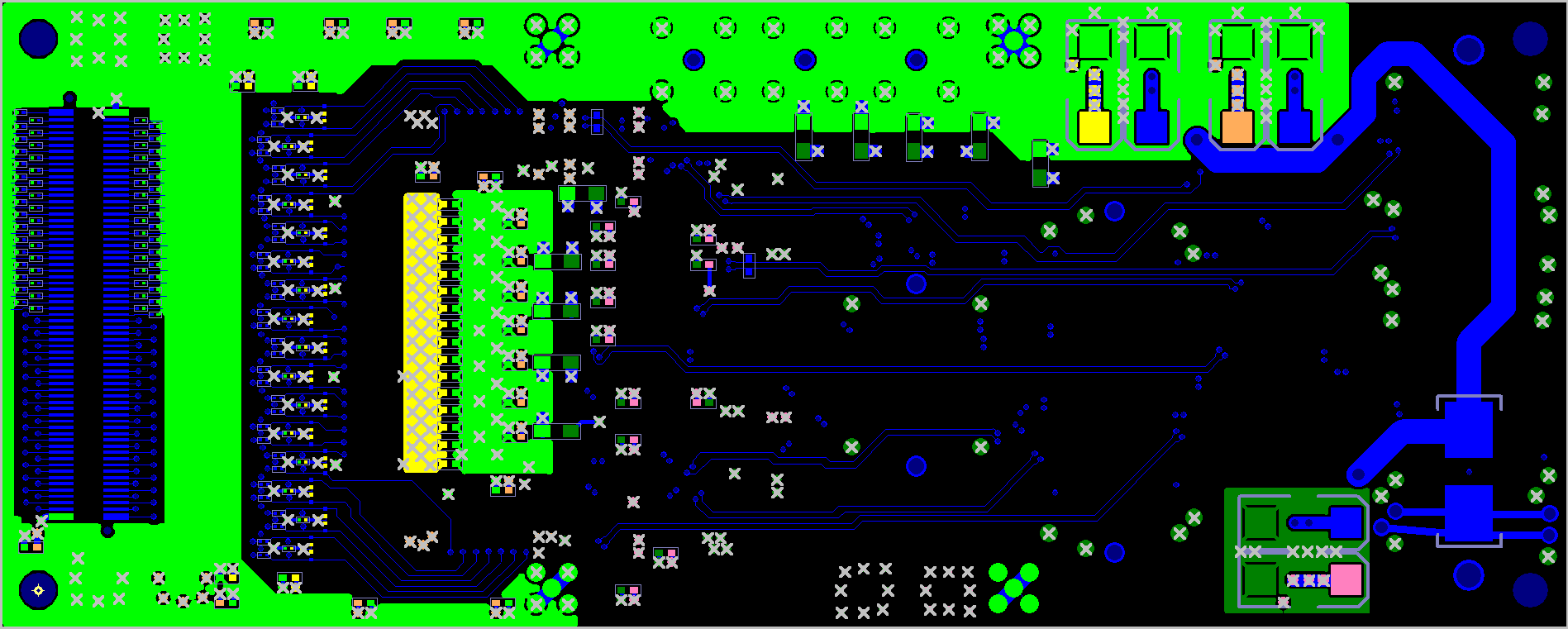 Dan Tompkins  12/2013
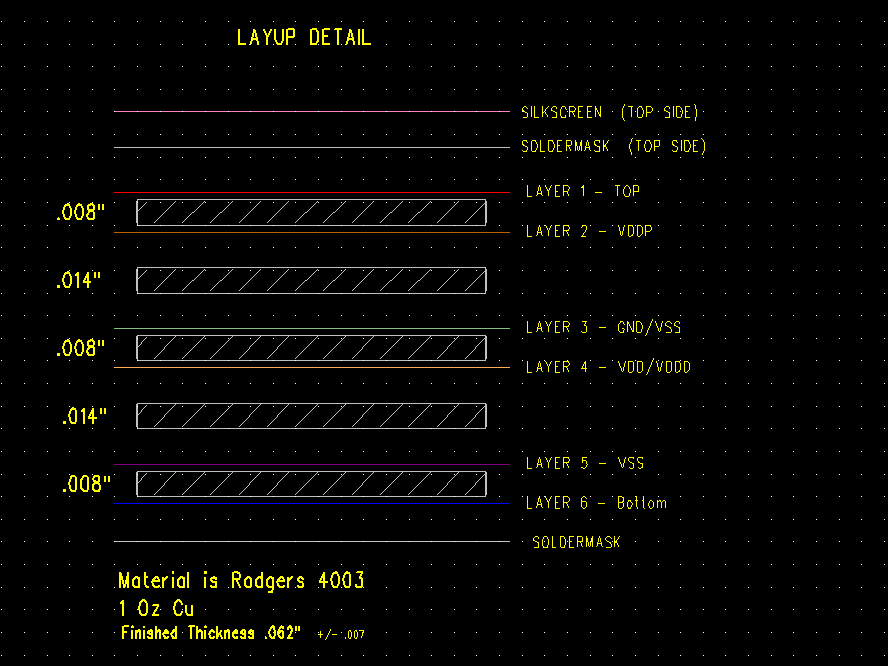 Dan Tompkins  12/2013
Mini MMFE in use
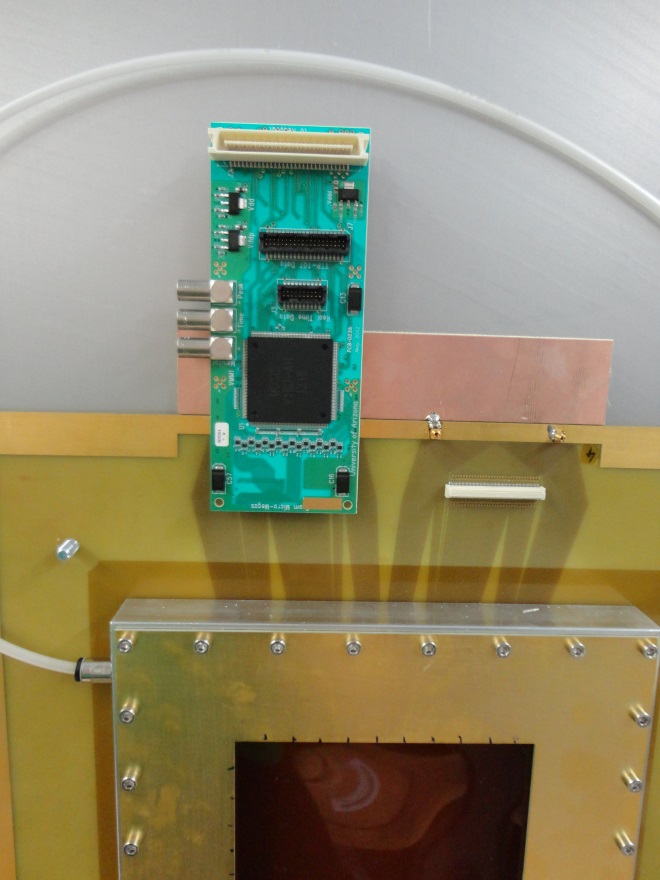 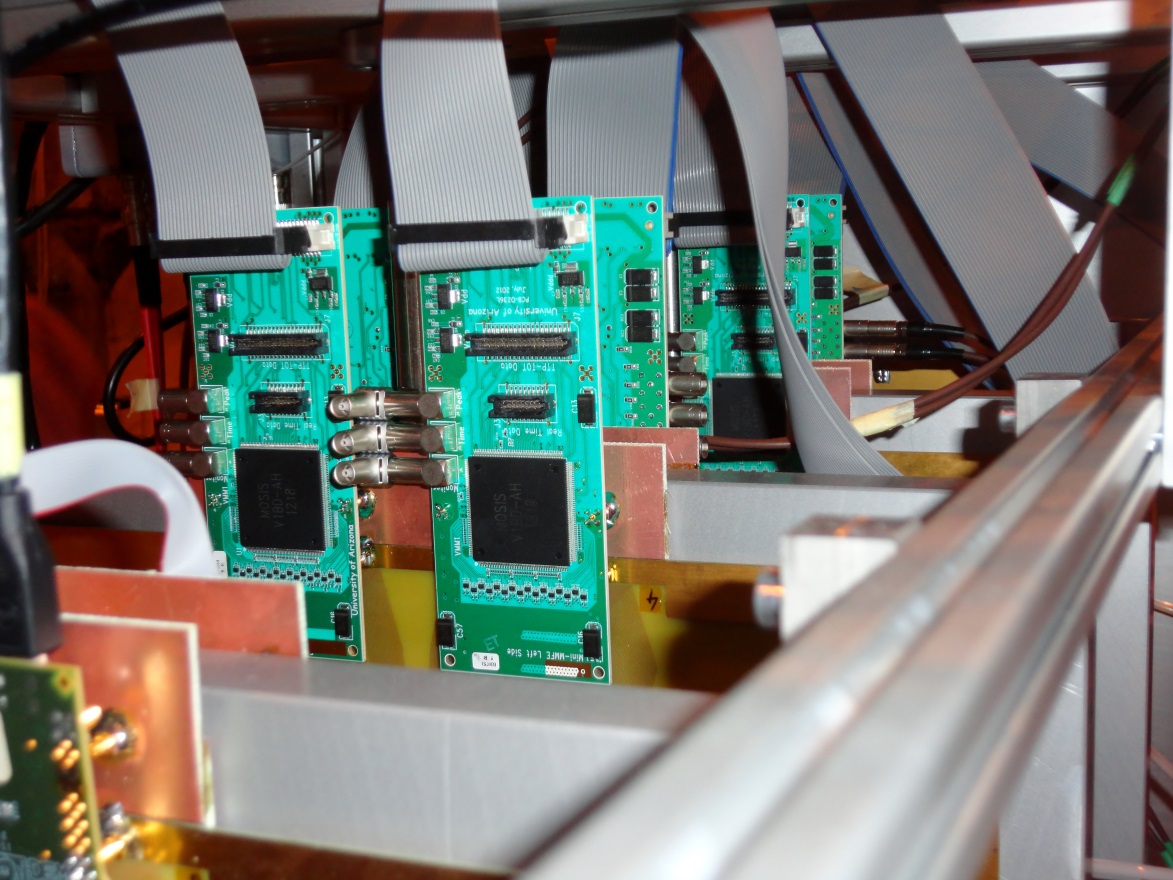 Photos by:
Dan Tompkins  12/2013
Mini MMFE-2
Dan Tompkins  12/2013
Mini MMFE-2
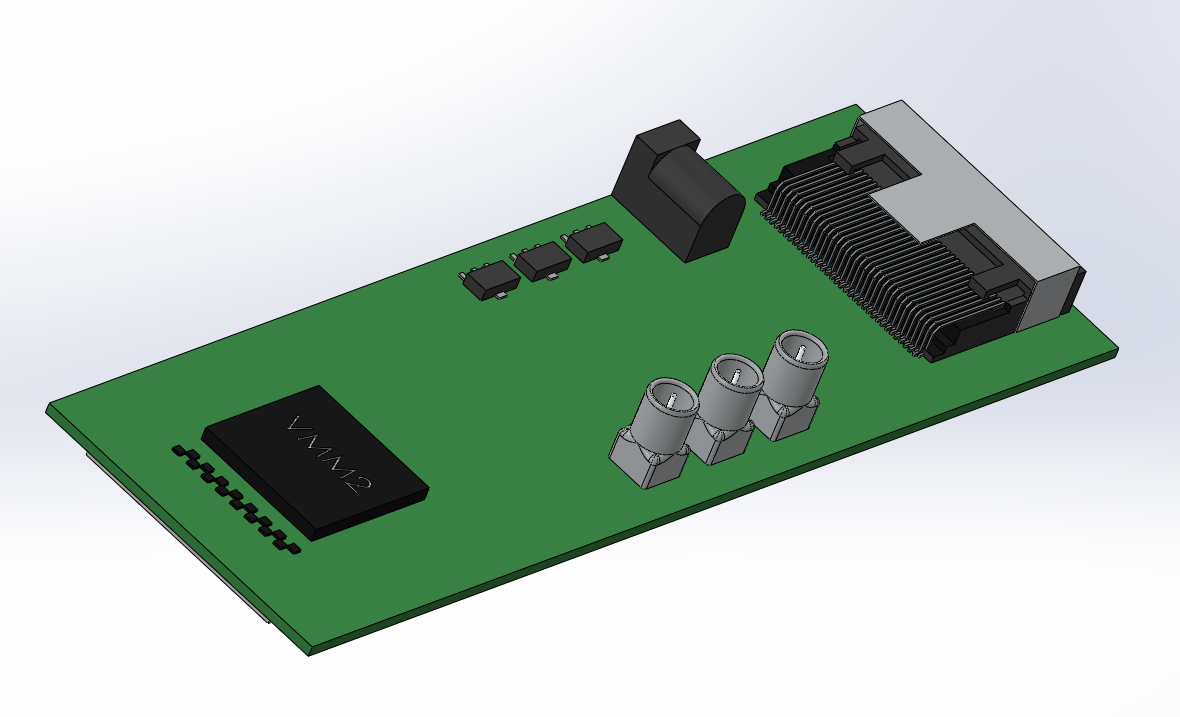 Drawn by Karen Palmer
Dan Tompkins  12/2013
BGA package in a nutshell
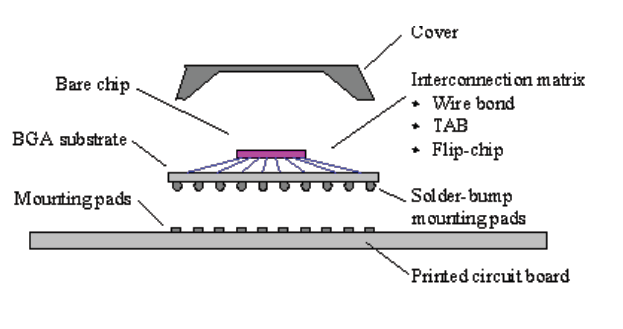 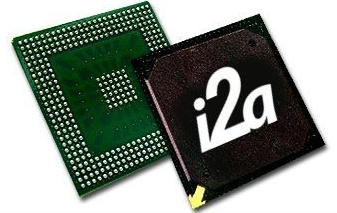 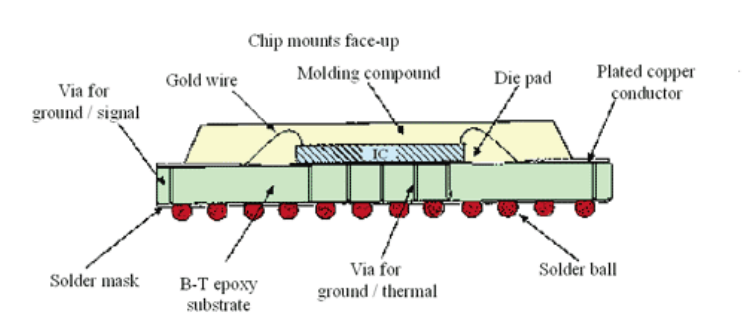 V. Polychronakos Muon Week 16-20 September 2013
Mini MMFE-2
WIP, Pin out and power consumption unknown
VMM2 will be in a 22x22mm BGA Package 
8 layer board?
Use a lower noise regulator ( LT1763) and fewer bypass Caps.
Mini SAS connector for digital I/O.
Dan Tompkins  12/2013